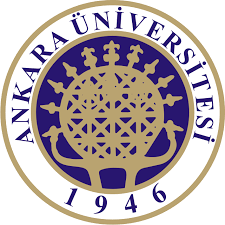 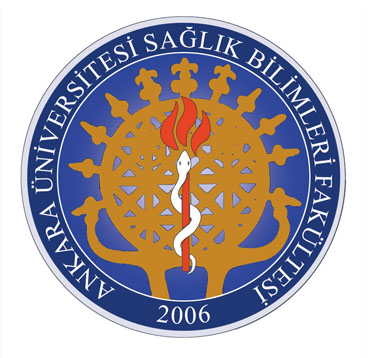 Sağlık bilimleri fakültesi
Hukukun Temel Kavramları
ıx. Bölüm
EHLİYET
EHLİYET
Kişiler bakımından iki tür ehliyet söz konusudur. Bunlar hak ehliyeti ve fiil ehliyetidir.
HAK EHLİYETİ
Haklara ve borçlara sahip olabilme ehliyetine hak ehliyeti denir. 
Hak ehliyeti TMK. m. 8’de düzenlenmiştir. Bu hükme göre, “Her insanın hak ehliyeti vardır. / Buna göre bütün insanlar, hukuk düzeninin sınırları içinde, haklara ve borçlara ehil olmada eşittirler”. Medeni haklardan yararlanma bakımından “genellik ve eşitlik” ilkesi geçerlidir. 
Hak ehliyetine sahip olmanın tek koşulu, gerçek kişilerde sağ̆ ve tam doğum, tüzel kişilerde ise kanunun öngördüğü şekilde kurulmuş̧ olmaktır. Hak ehliyetine sahip olmada bunun dışında hiçbir şart aranmaz.
Hak ehliyeti
Hak ehliyeti bakımından eşitlik, özel haklar için geçerli olup kamu haklarında geçerli değildir. Kamusal haklardan yararlanmada eşitlik yoktur. Örneğin, seçme ve seçilme hakkı için kişinin Türk olması gerekir. 
Ayrıca bazı hakların kullanılması açısından sınırlamalar getirilmiştir. Örneğin, kişinin evlenebilmesi için 18 yaşını bitirmesi gerekir. Aynı şeklide 15 yaşını doldurmayan kişi mahkeme kararıyla ergin kılınma talebinde bulunamaz.
Fiil ehliyeti
Fiil ehliyeti, bir kişinin bizzat kendi fiil ve işlemleriyle kendi lehine hak ve aleyhine borç̧ yaratabilme ehliyetidir. Bu ehliyet, hukuka uygun eylem ve işlemler yapabilmeyi ve hukuka aykırı eylemlerden de sorumlu tutulmayı gerektirir. 
Haklardan yararlanma konusunda yani hak ehliyetinde bütün kişiler eşit olduğu halde, fiil ehliyetinden istifade etmek bazı koşullara bağlı tutulmuştur.
Fiil ehliyeti
TMK. m. 10’a göre, “Ayırt etme gücüne sahip ve kısıtlı olmayan her ergin kişinin fiil ehliyeti vardır”. 
Ancak fiil ehliyetinin şartlarını tespit ederken MK. m. 14’ün de göz önünde bulundurulması gerekir. Söz konusu hükme göre, “ Ayırt etme gücü̈ bulunmayanların, küçüklerin ve kısıtlıların fiil ehliyeti yoktur”. 
Hal böyle olunca fiil ehliyetinin iki olumlu ve bir olumsuz şartı bulunmaktadır. Bunlardan ayırt etme gücüne sahip olmak ve ergin olmak olumlu şartları; kısıtlı olmamak ise olumsuz şartı oluşturmaktadır.
Fiil ehliyetinin şartları
Ergin olmak
Ayırt etme gücüne sahip olmak
Kısıtlı olmamak
KİŞİLERİN EHLİYETLERİNE GÖRE TASNİFİ
Fiil ehliyeti şartlarındaki eksiklikler, kişiyi ehliyetsiz kılmaktadır. Ancak, söz konusu şartlardaki eksikliklerin hepsi aynı sonucu doğurmazlar. İşte bu şartlara göre kişiler, Tam Ehliyetliler-Sınırlı Ehliyetliler-Tam Ehliyetsizler-Sınırlı Ehliyetsizler olmak üzere dört gruba ayrılırlar. 
Tam Ehliyetliler : Bunlar Tam ehliyetliler fiil ehliyetinin tüm şartlarını yerine getiren kişilerdir. Yani, ayırt etme gücüne sahip, ergin olan ve kısıtlanmamış̧ olan kişilerdir. Bunlar her türlü̈ hukukî işlemi yapabilirler ve hukuka aykırı fiillerinden dolayı da sorumludurlar. 
Sınırlı Ehliyetliler : Kural olarak bu grupta olanların ehliyetleri tamdır. Ancak TMK. m. 429’da sayılan işlemleri yapabilmeleri için bu kişilere yasal danışman atanmaktadır. Örneğin, sınırlı ehliyetliler, bağışlama, kambiyo taahhüdü̈ altına girme, kefil olma gibi konularda yasal danışmanlarının muvafakatini almak zorundadırlar. 
Tam Ehliyetsizler :Bunların Tem ehliyetsizlerin fiil ehliyeti tamamen yoktur. Çünkü̈ bu kişiler ayırt etme gücüne sahip değildirler. Gerçekten de TMK. m. 15’e göre, kanunda öngörülen istisnalar hariç̧, ayırt etme gücüne sahip olmayan kişinin fiilleri hukukî sonuç̧ doğurmaz. Bunlar kural olarak haksız fiillerden de sorumlu değildirler. Bu kişiler kural olarak hiçbir hukuki işlemi yapamadıkları için onlara yasal temsilci atanır, hukukumuzda iki tür yasal temsilci vardır, veli ve vasi. Hukuki işlemler bu yasal temsilci eliyle yürütülecektir. 
Sınırlı Ehliyetsizler : Sınırlı ehliyetsizler, ayırt etme gücüne sahip olan küçükler ile kısıtlı olanlardır. Diğer bir ifadeyle ayırt etme gücü̈ bulunan ergin olmayanlar ve ayırt etme gücü̈ bulunan kısıtlanmış̧ kişiler bu gruba girer. Kural olarak bunların hukuki işlem ehliyetleri yoktur. Ancak bazı işlemleri kendi başlarına, bazı işlemleri de temsilcilerinin onayı ile yapabilirler. Örneğin, sınırlı ehliyetsizler karşılıksız bağışları kendi başlarına kabul edebilirler. Buna karşılık kendilerini yükümlülük altına sokan işlemleri kendi başlarına yapamazlar. Bu işlemler için yasal temsilcilerinin onayını almak zorundadırlar. Sınırlı ehliyetsizlerin haksız fiil ehliyeti ise tamdır. Çünkü̈ ayırt etme güçleri vardır.